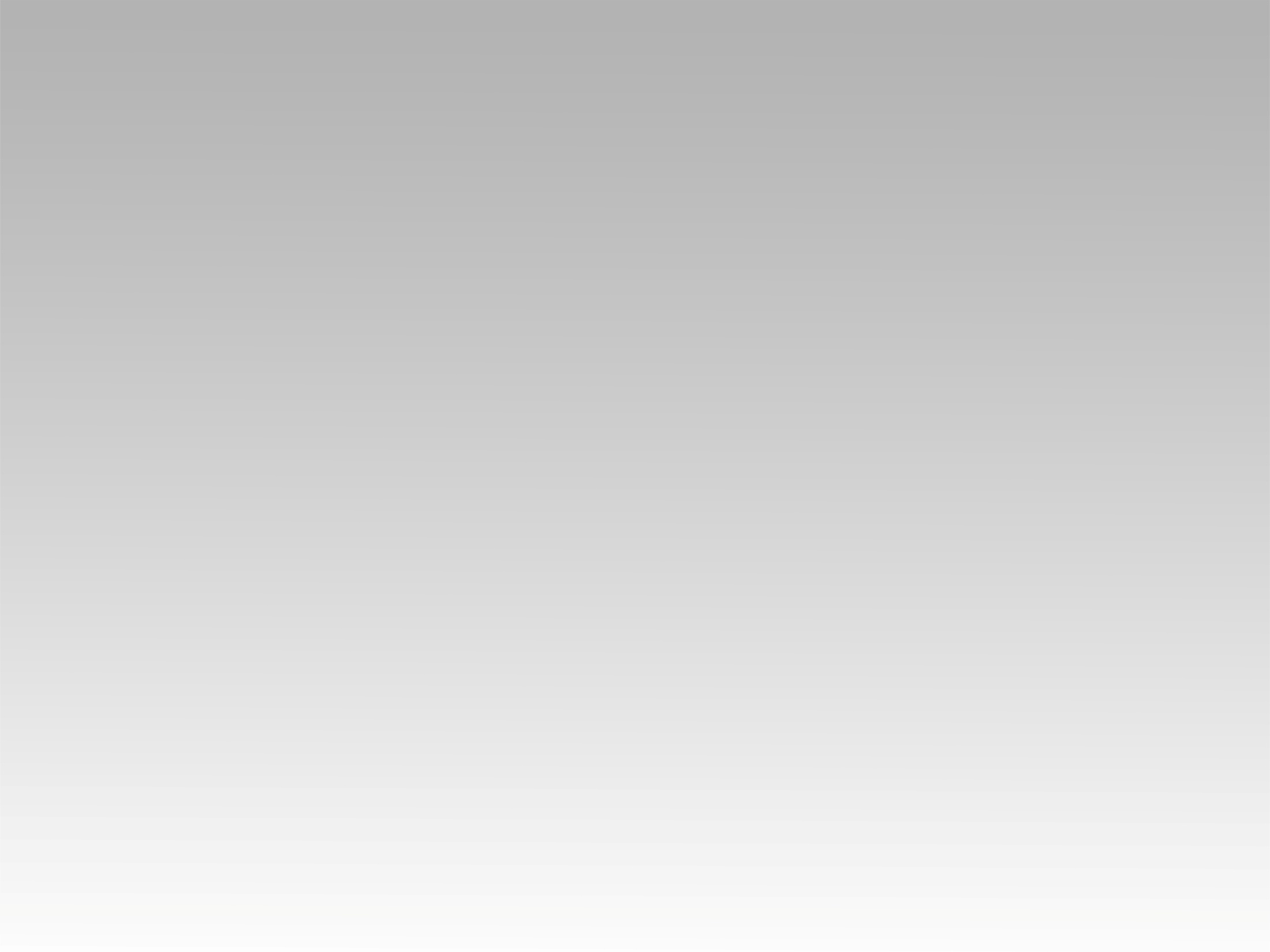 ترنيمة 
ربي قد صرت سكيبًا
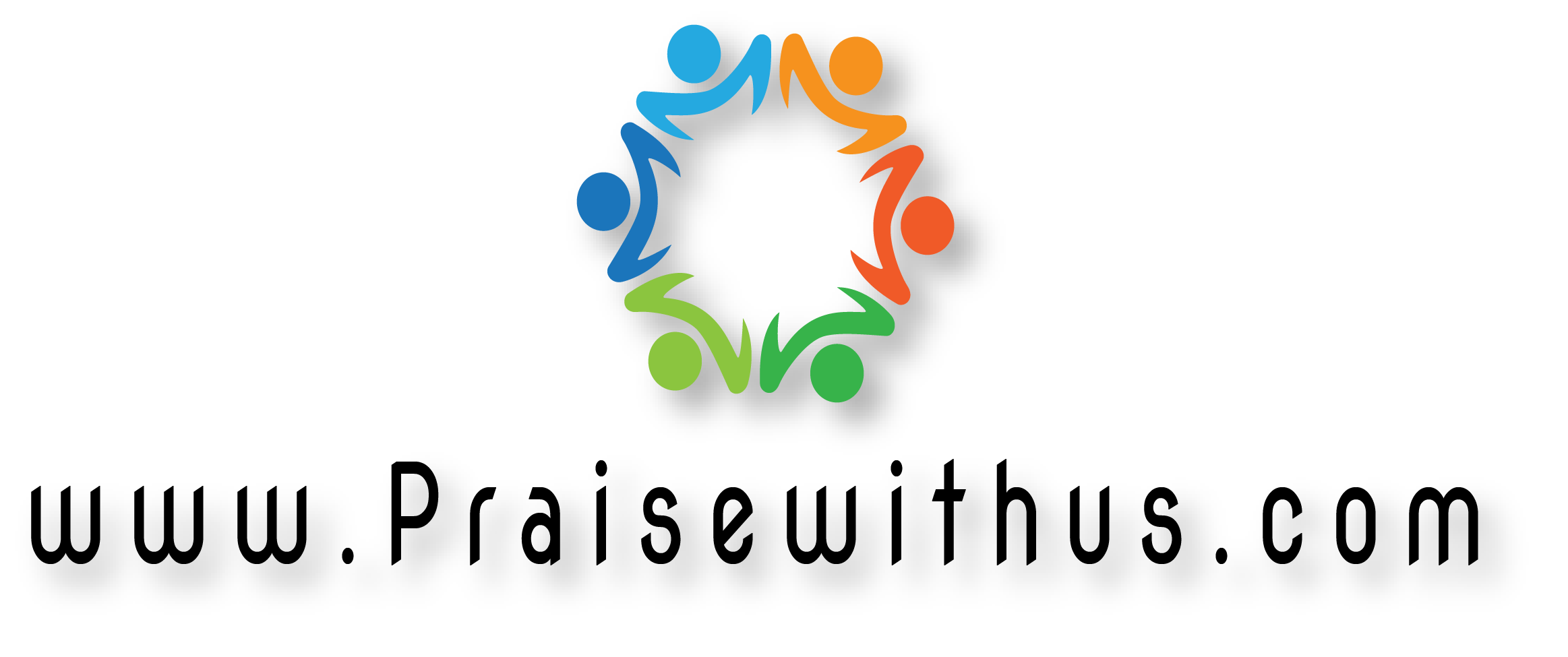 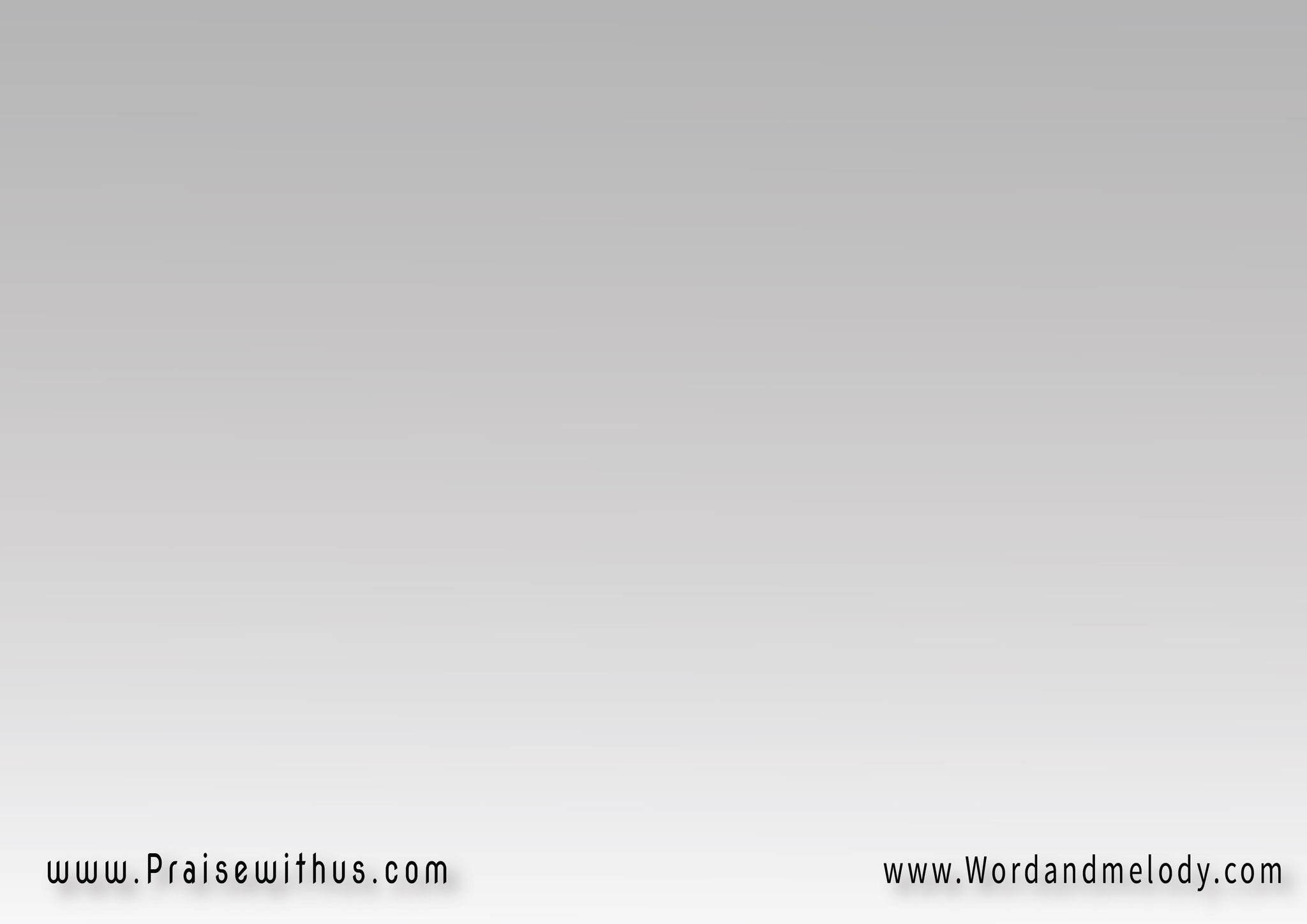 -1 ربي قد صرت سكيبًاعند نبع حبكربي أرسلني لهيبًايعمل في كرمك
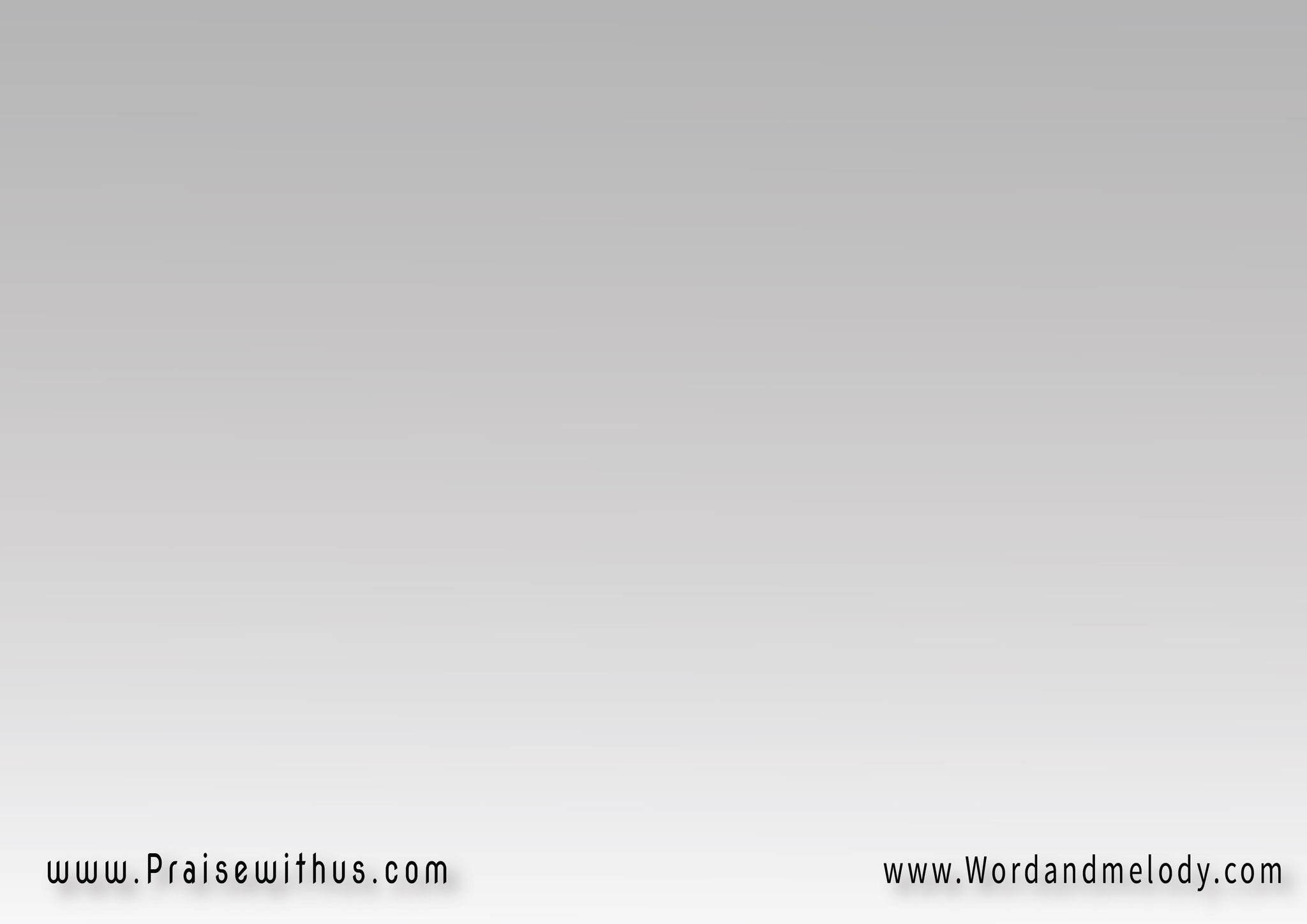 القرار: العيون حين تاقتوالقلوب حين ذابتوالعقول حين حارتقد شفاها حبك
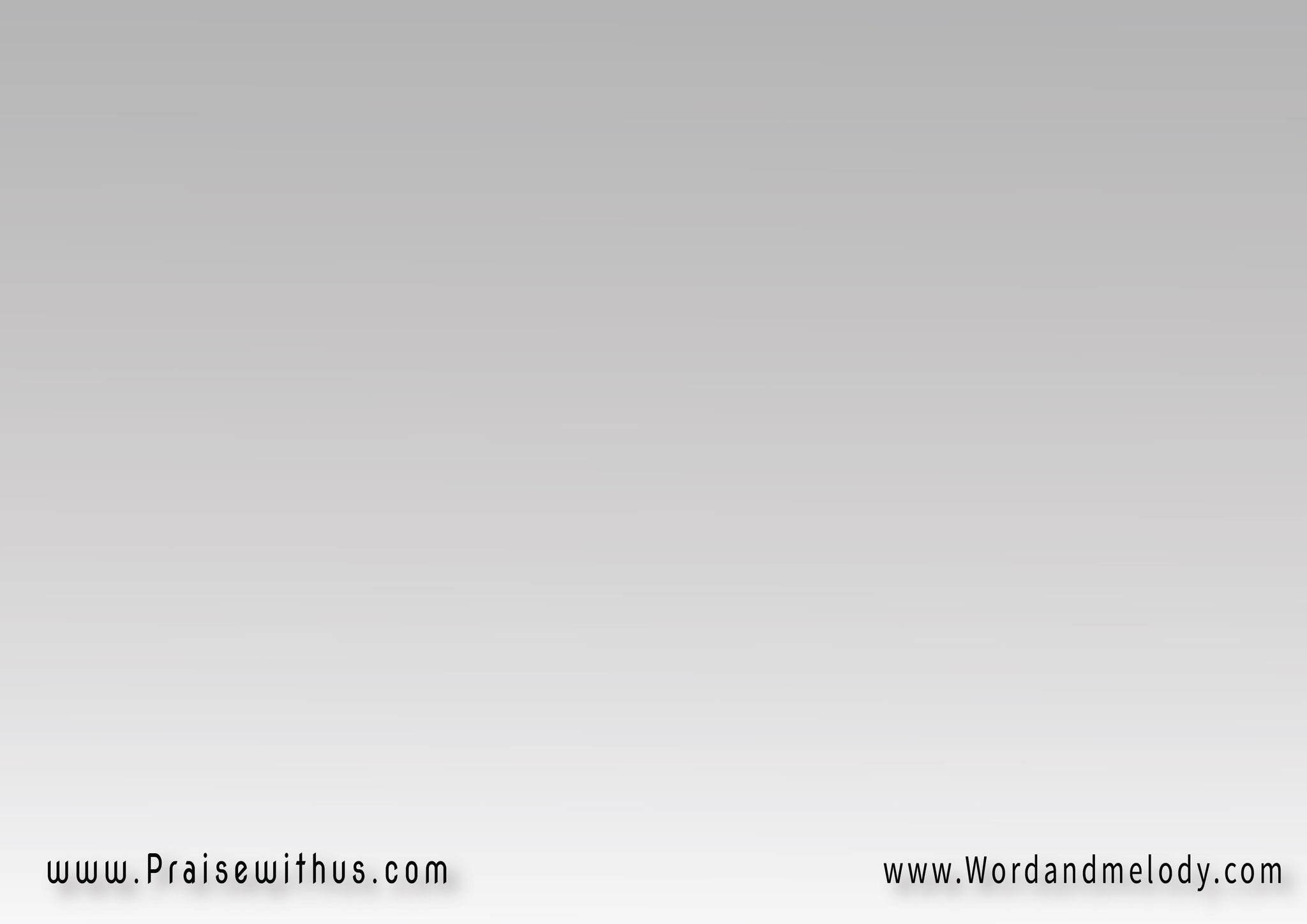 -2 سيدي هذي حياتيلك أهدي بخشوعفاستلمها يا إلهييا حبيبي يا يسوع
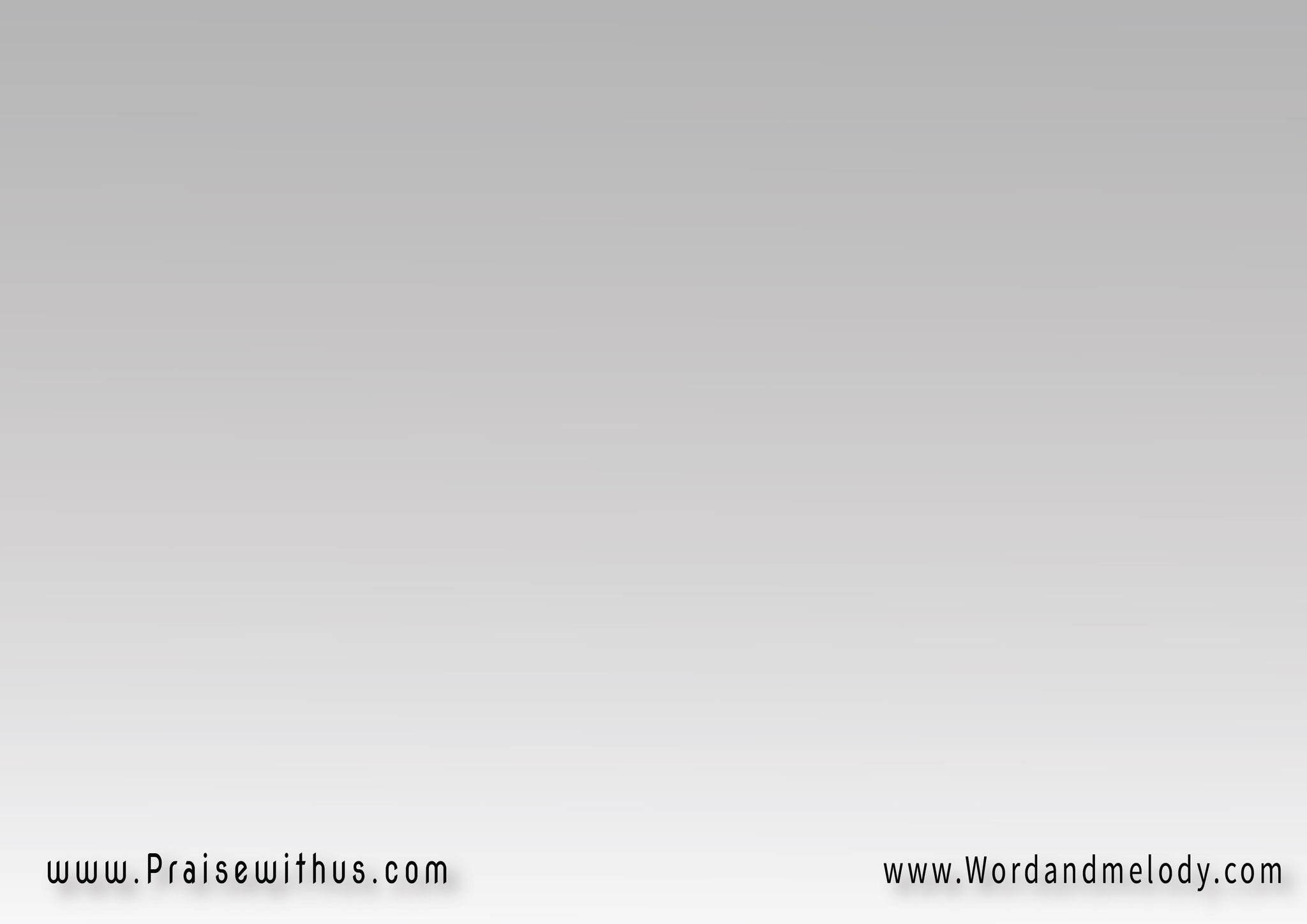 القرار: العيون حين تاقتوالقلوب حين ذابتوالعقول حين حارتقد شفاها حبك
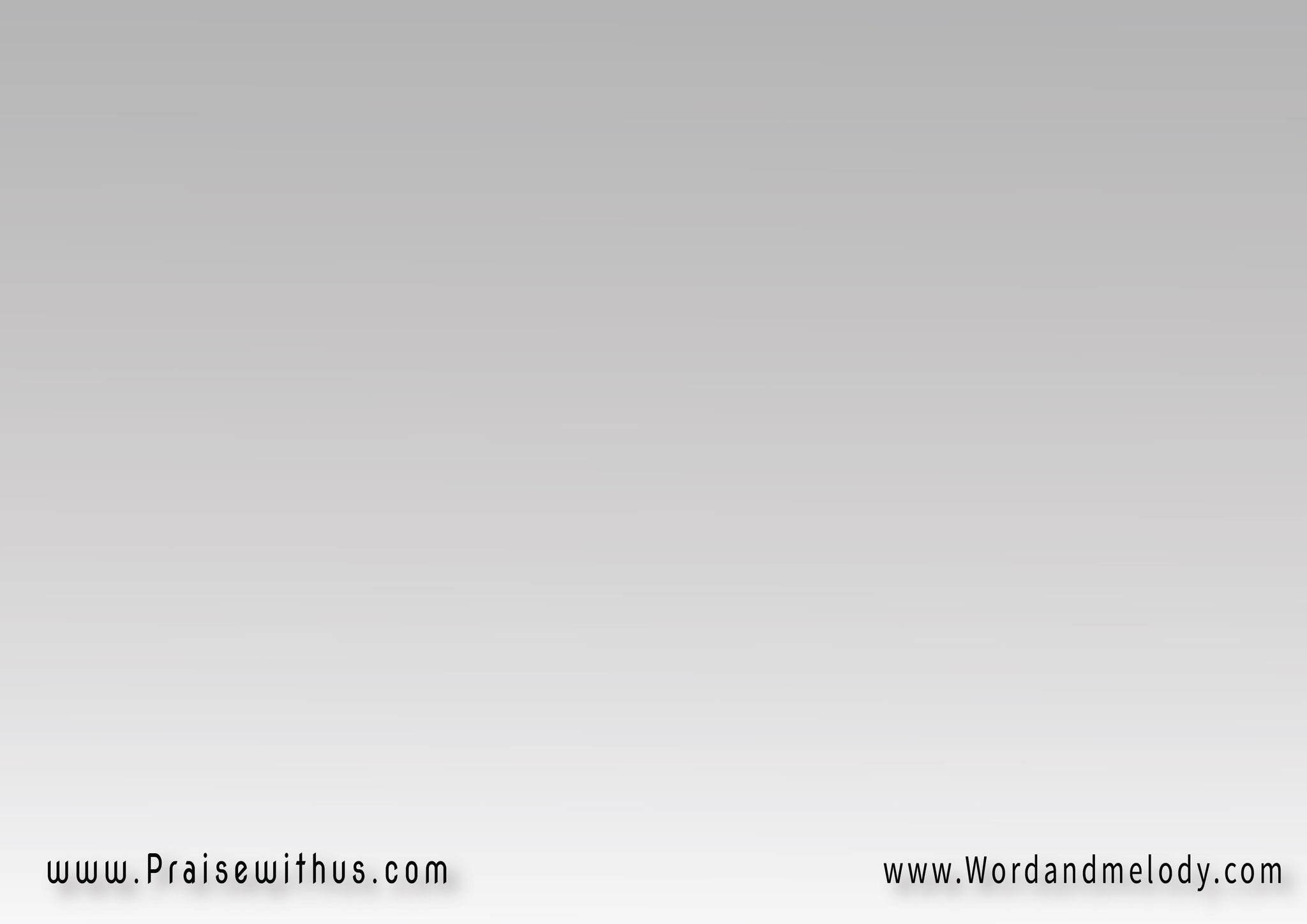 -3 سيدي هذي حياتيما هي إلا بخاريظهر في الجو حيناثم يخبو في اندثار
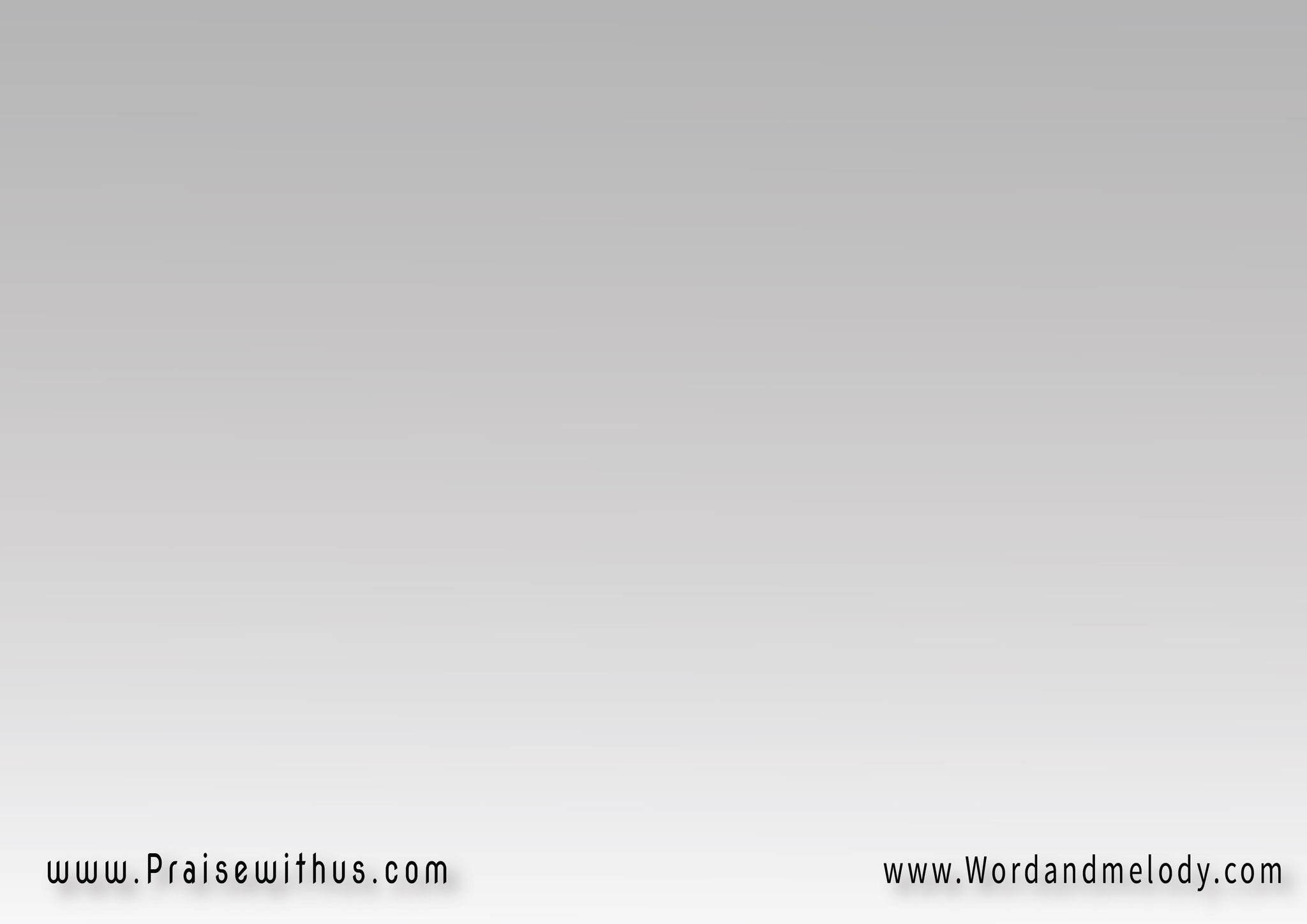 القرار: العيون حين تاقتوالقلوب حين ذابتوالعقول حين حارتقد شفاها حبك
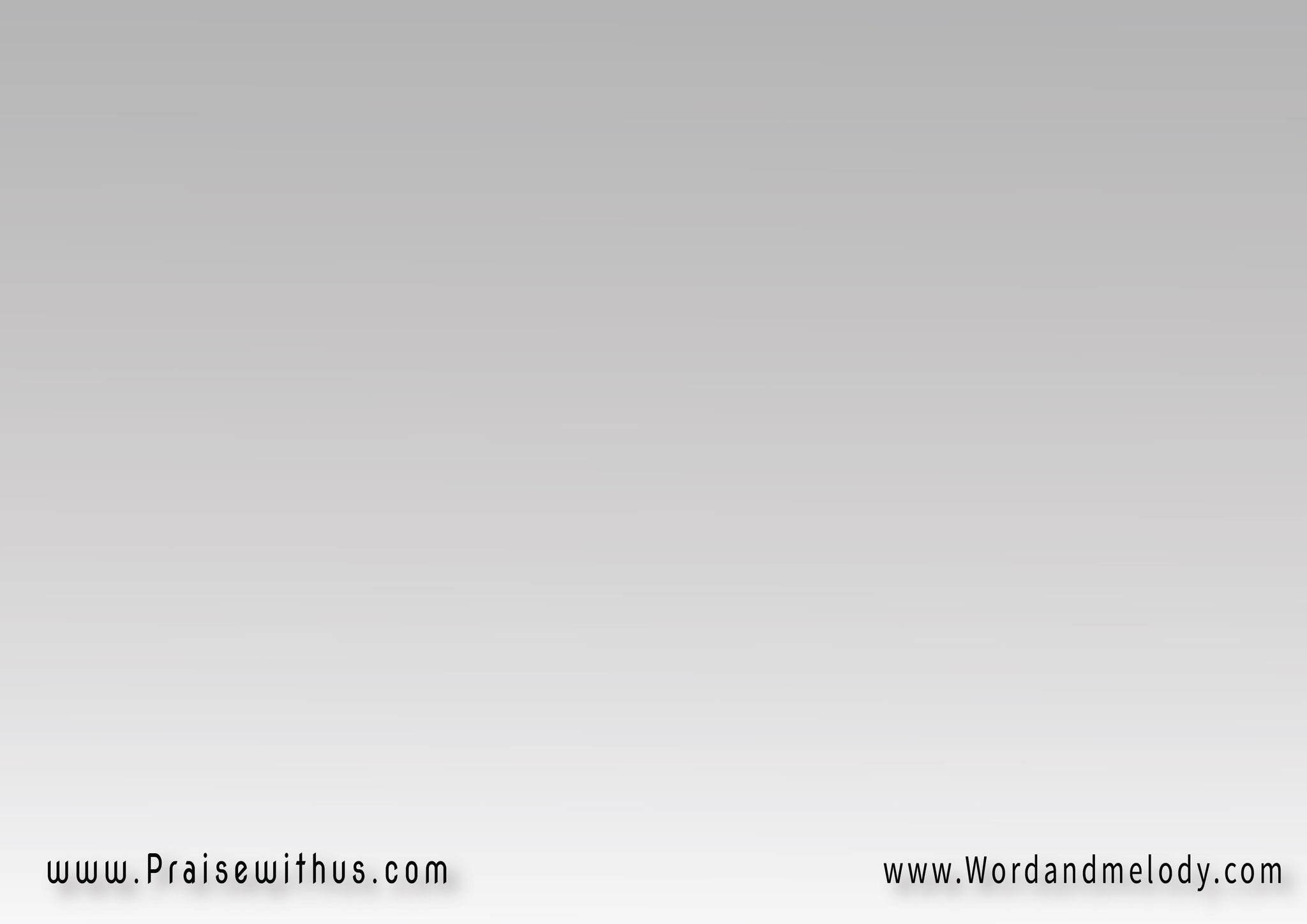 -4 سيدي علمني كيفانفق من أجلكفي الحديث للنفوسعن عظيم صنعك
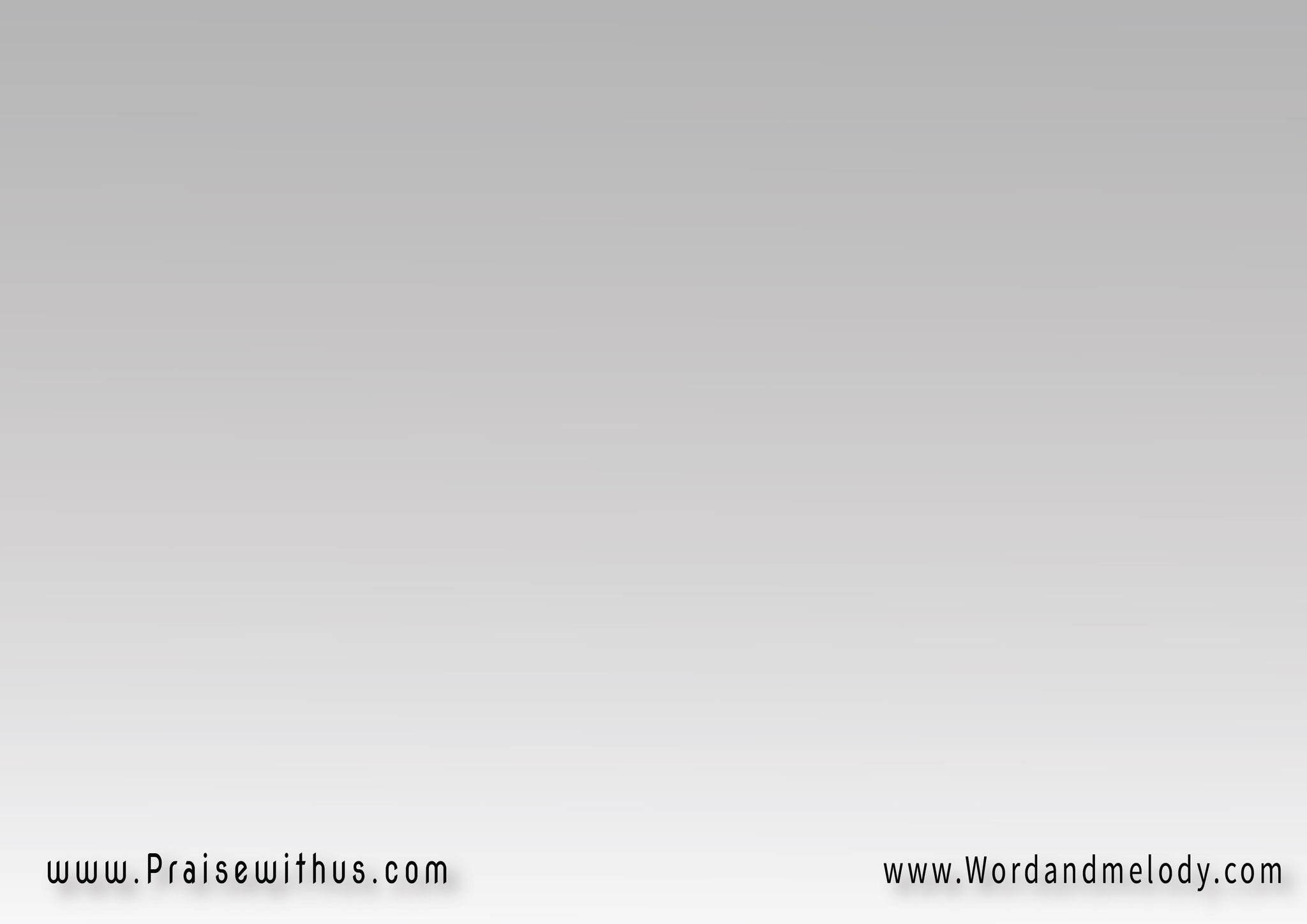 القرار: العيون حين تاقتوالقلوب حين ذابتوالعقول حين حارتقد شفاها حبك
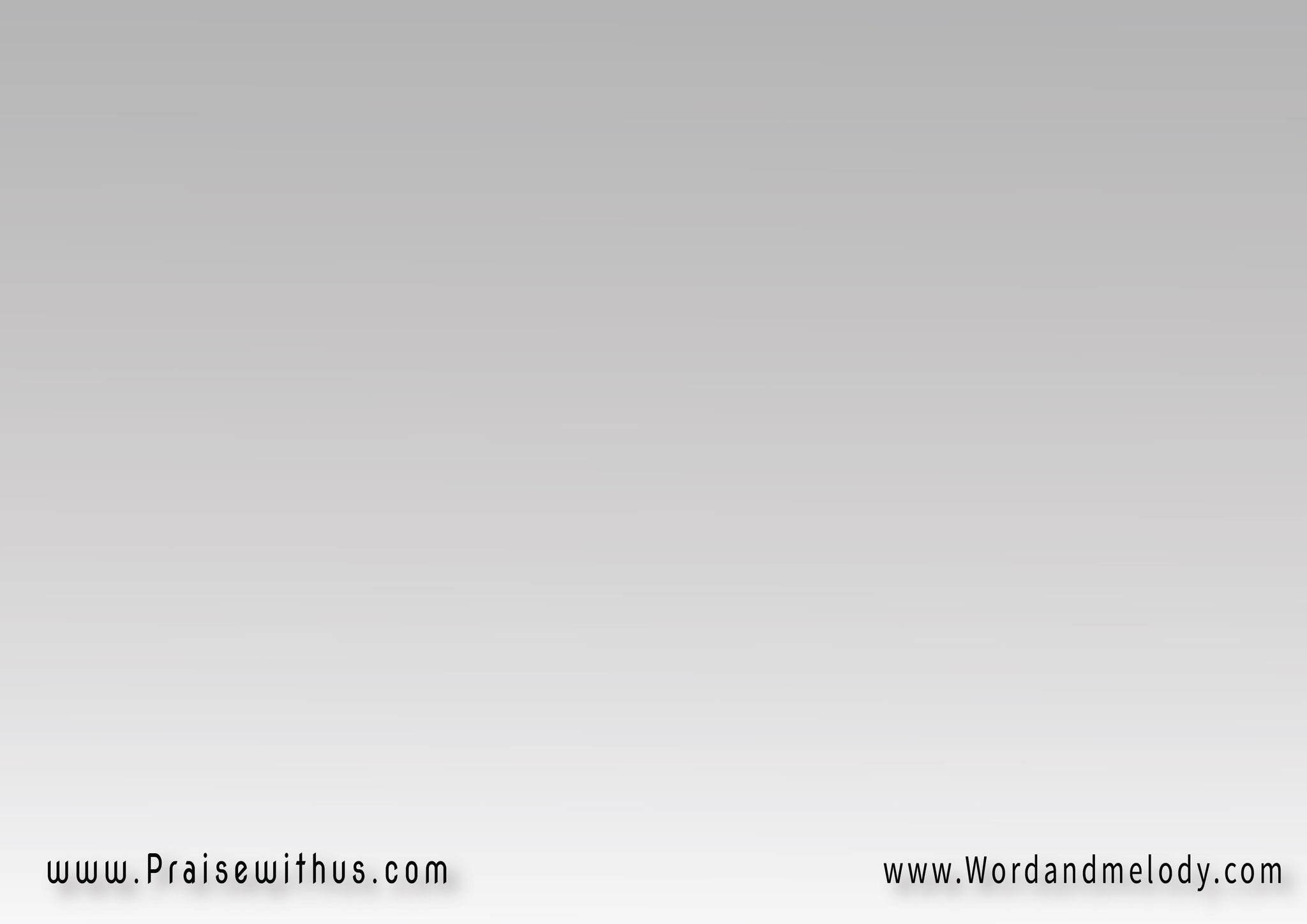 -5 إنت أبرع جمالاًمن كل بني البشرإنت عون في الضيقاتملجأ وقت الخطر
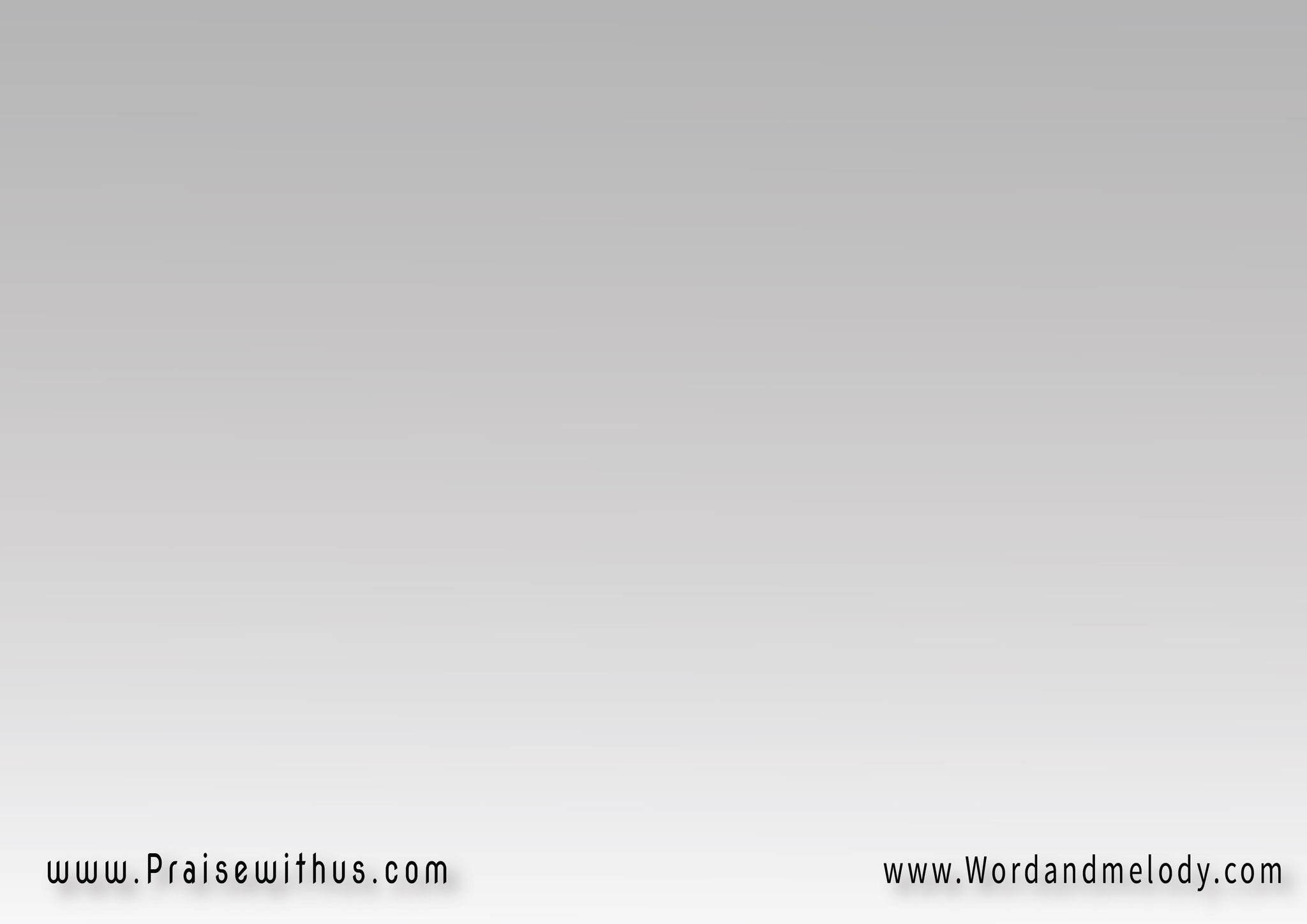 القرار: العيون حين تاقتوالقلوب حين ذابتوالعقول حين حارتقد شفاها حبك
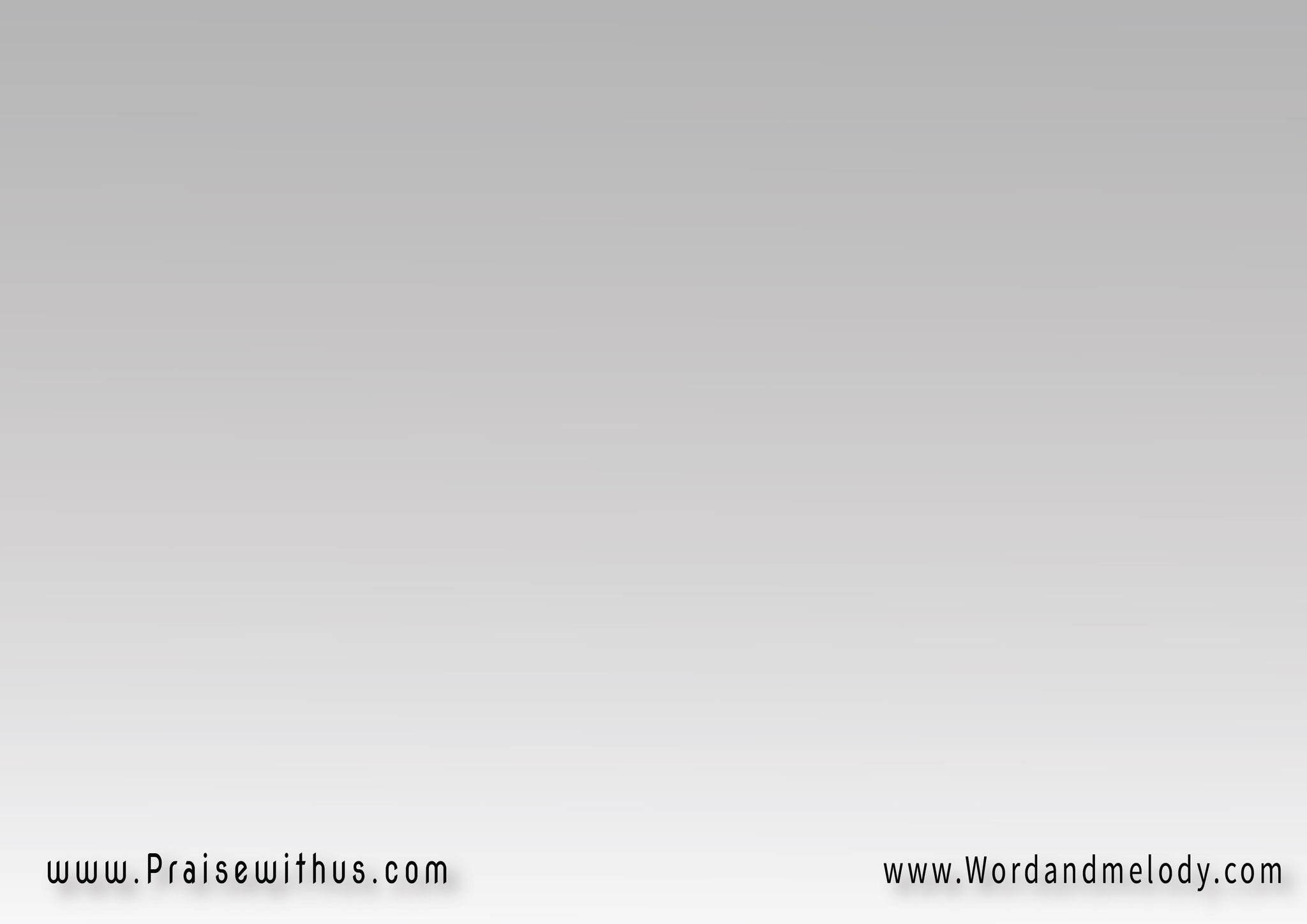 -6 تجعل القفر غديرًاتخرج منه أرتواءوكذا تشفي القلوبمعطيا لها عزاء
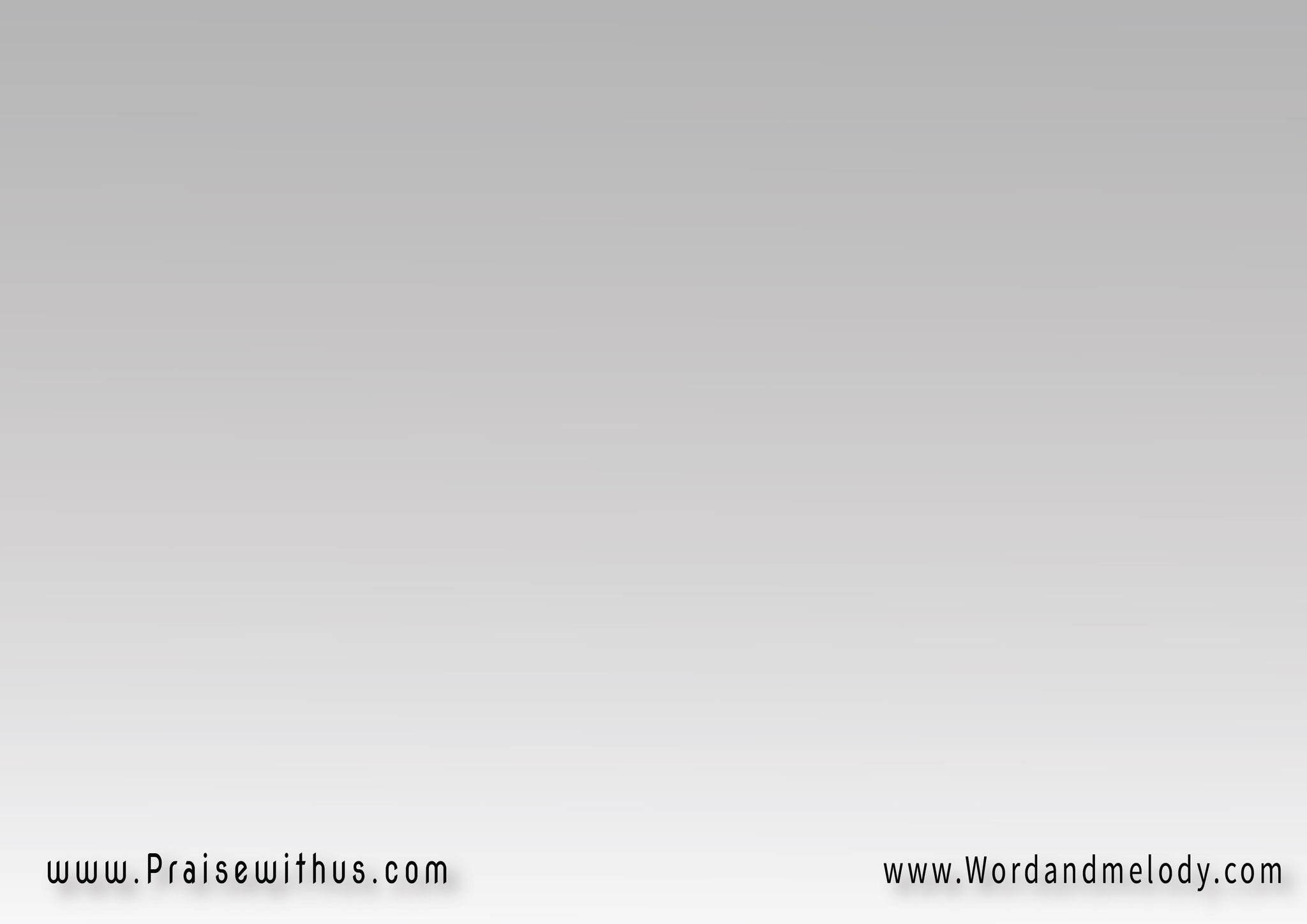 القرار: العيون الآن تاقتوالقلوب الآن ذابتوالعقول الآن حارتقد سباها حبك
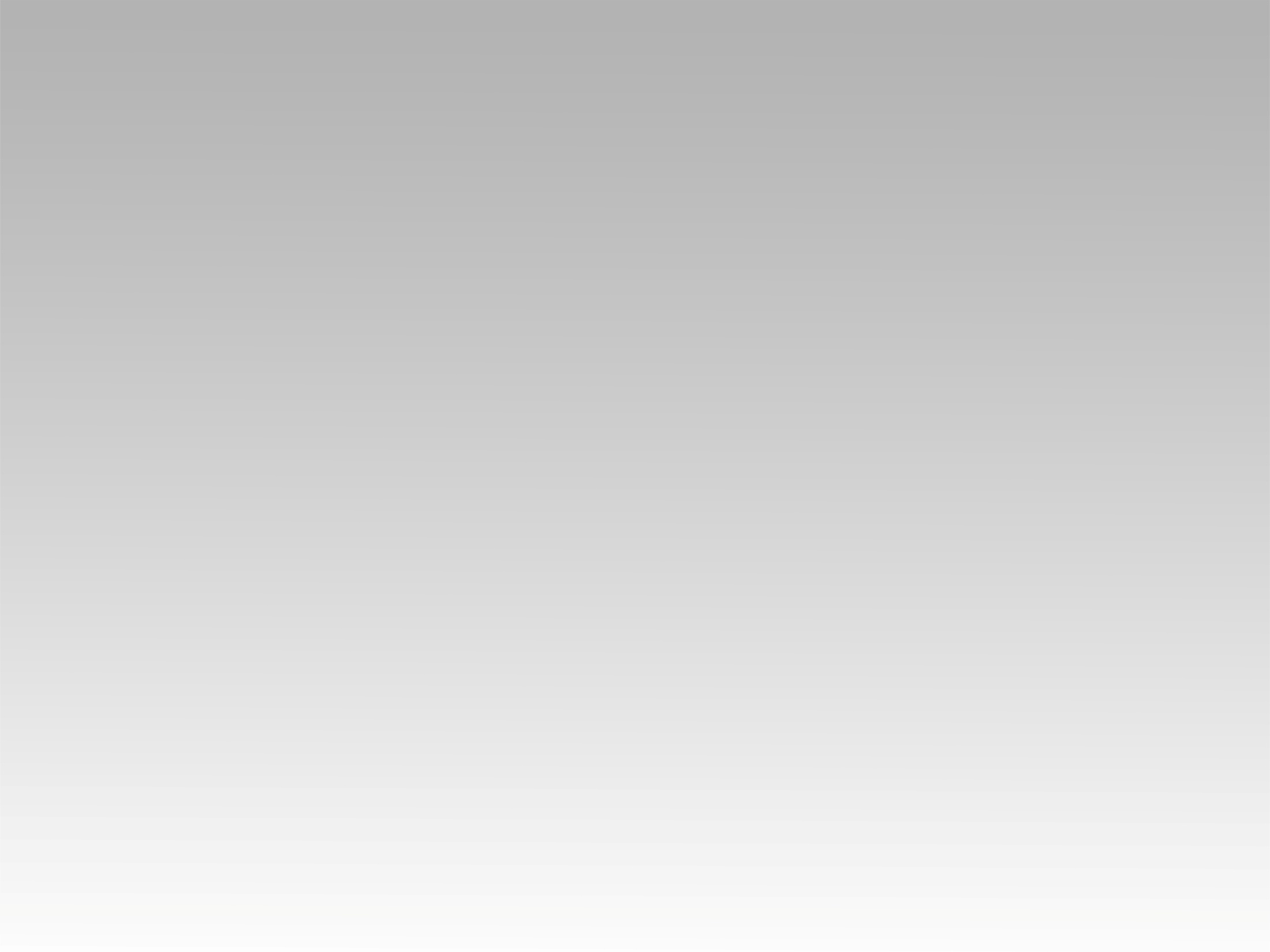 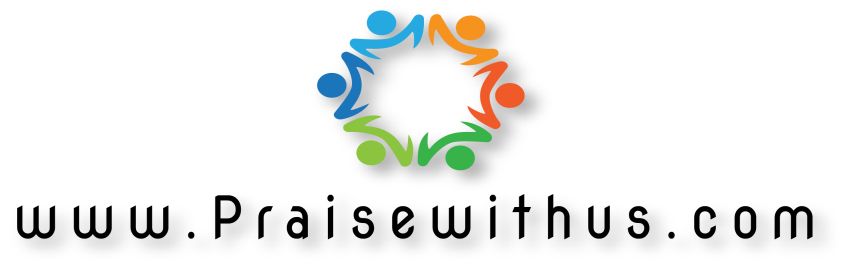